Что сначала, что потом?
ПОДГОТОВИТЕЛЬНАЯ ГРУППА
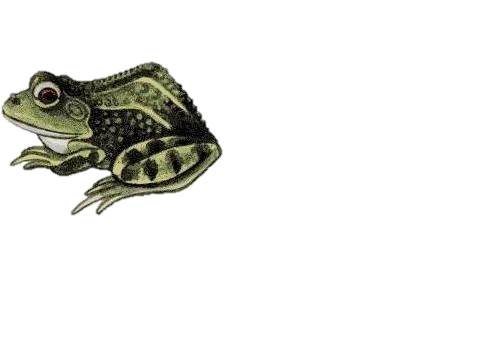 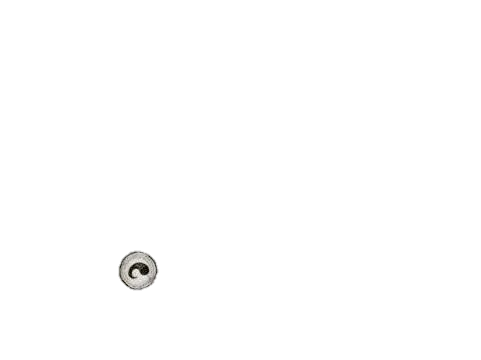 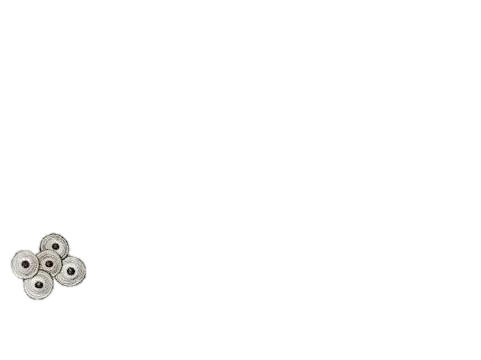 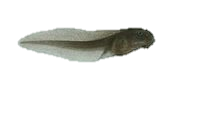 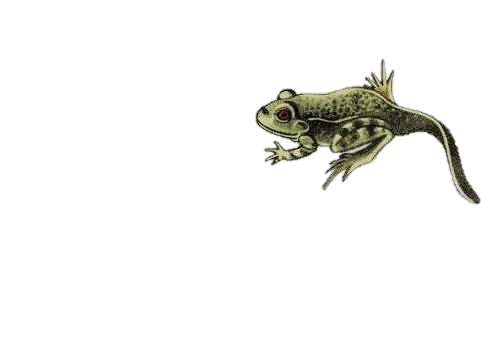 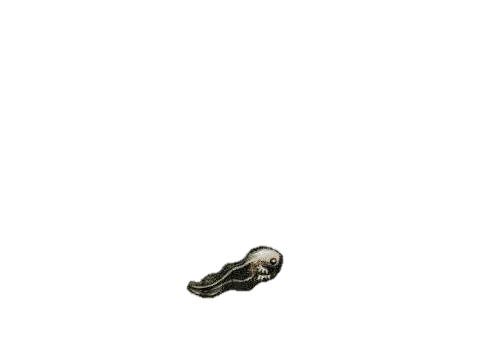 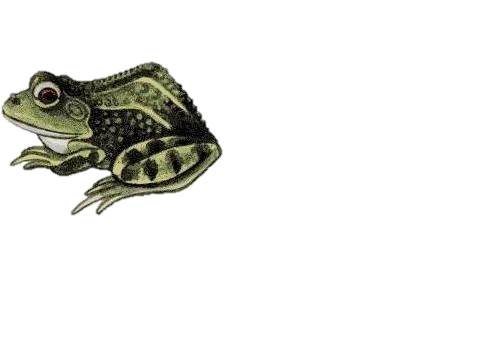 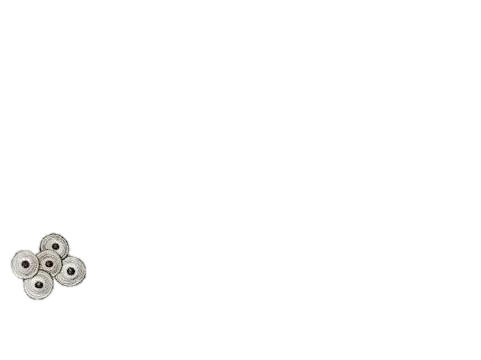 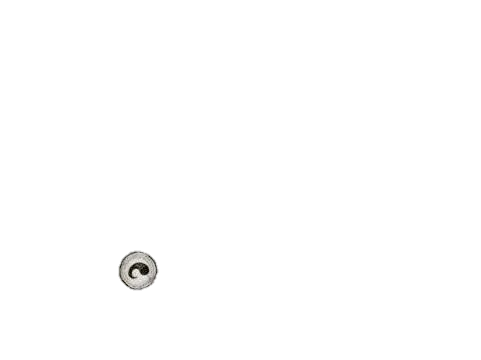 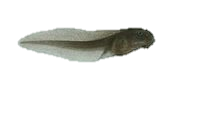 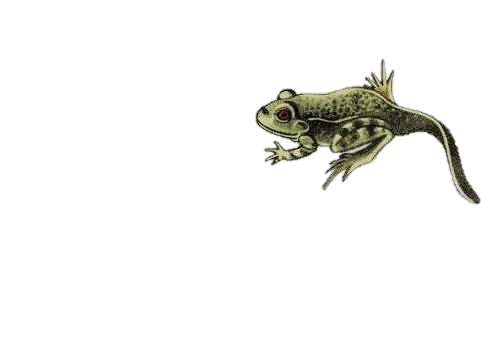 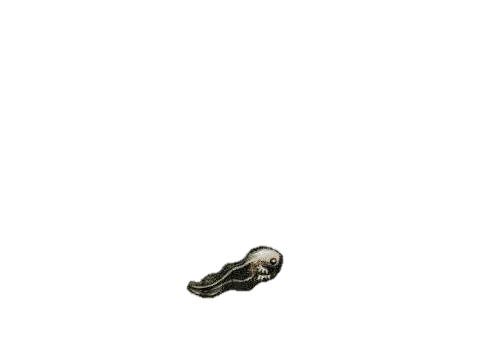 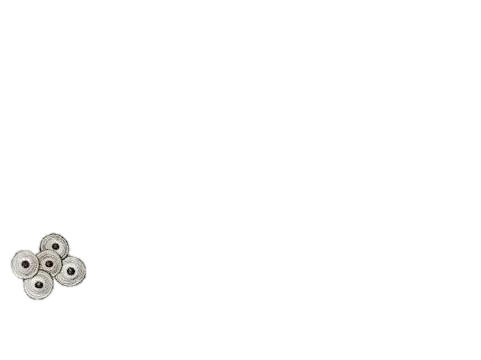 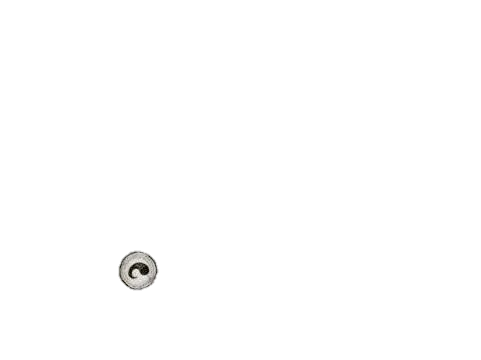 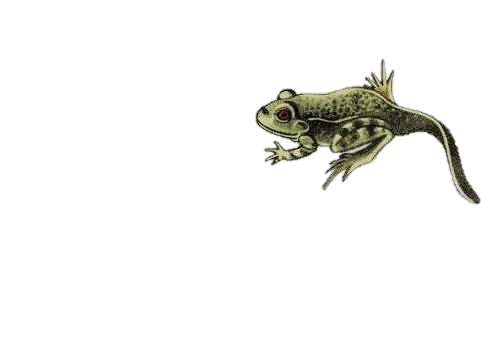 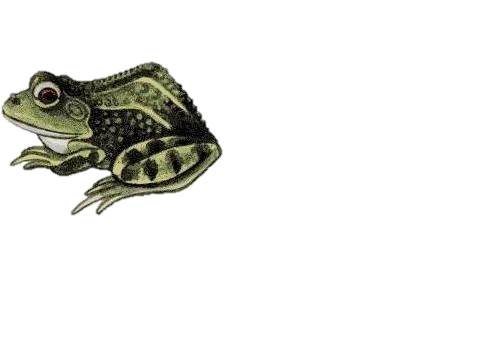 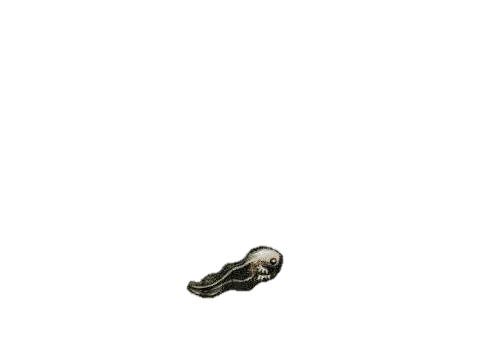 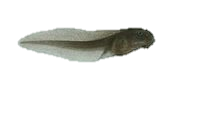